ПСИХОЛОШКИ АСПЕКТИ НА СПОРТСКАТА КОМУНИКАЦИЈА ТРЕНЕР-СПОРТИСТ-РОДИТЕЛ
Проф.д-р Ленче Алексовска Величковска
Факултет за физичко образование,спорт и здравје
Универзитет Св.Кирил и Методиј –Скопје
E-mail: lencealex@yahoo.com
СПОРТ
Sportot e aktivnost koj nudi individualnи mo`nosti na samoobrazovanie, samoizrazuvawe i celosno ispolnuvawe; li~ni postignuvawa, steknuvawe ve{tini i demonstrirawe na sposobnosti; socijalno vlijanie, u`ivawe, dobro zdravje i blagosostojba. 

Sportot e privilegija na najdobrite li~nosti  спортисти, а da bide{ li~nost  e vistinska vrednost!
Спортски триаголник
СПОРТИСТИ


     ТРЕНЕР                                            РОДИТЕЛИ

ПОЗИТИВНАТА КОМУНИКАЦИЈА ПОМЕЃУ ТРЕНЕРОТ, СПОРТИСТОТ И РОДИТЕЛИТЕ Е ИМПЕРАТИВ ЗА РАЗВОЈ НА СПОРТИСТОТ
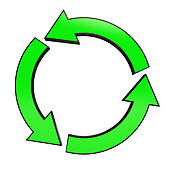 Спортот и можностите
Спортот е вештина која инспирира, поттикнува на натпреварување.
Спортот е вештина за целиот живот и ќе ги отвори вратите на многу можности кон различни активности и искуства во годините кои доаѓаат....
Врвен спортист, менаџер, тренер, судија, професор, физиотерапевт, лекар, психолог...
СПОРТОТ Е СЛОЖЕНБИО-МЕДИЦИНСКИ,ПЕДАГОШКИ-ПСИХОЛОШКИ.....ФИЗИЧКА,ТЕХНИЧКА,ТАКТИЧКА,ПСИХОЛОШКА ПОДГОТОВКА
ДАЛИ ВАШЕТО ДЕТЕ ЌЕ УСПЕЕ ЗАВИСИ ОД:

1.ГЕНЕТСКИ ФАКТОРИ
2.СОЦИЈАЛНИ ФАКТОРИ-СРЕДИНА
3.САМОАКТИВНОСТ
ТАЛЕНТ
1.НАДАРЕНОСТ

2.МОТИВАЦИЈА СОПСТВЕНА-НЕ ОД       
       АМБИЦИИТЕ НА РОДИТЕЛИТЕ

3.КРЕАТИВНОСТ
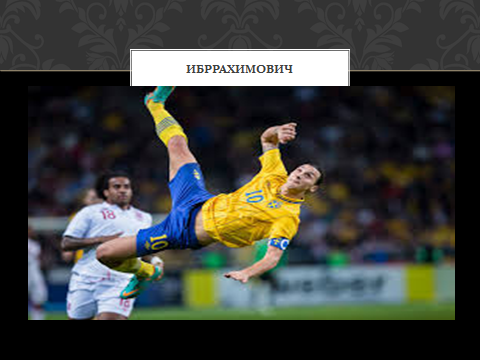 РОДИТЕЛИ
ЗОШТО Е ДОБРО ВАШЕТО ДЕТЕ ДА СЕ БАВИ СО СПОРТ?

ФИЗИЧКИ РАЗВОЈ
ПСИХОЛОШКИ РАЗВОЈ
СОЦИЈАЛЕН РАЗВОЈ
ЗДРАВЈЕТО НА СПОРТИСТИТЕ

СИТЕ СПОРТИСТИ СЕ РАЗВИВААТ ФИЗИЧКИ, ЕМОЦИОНАЛНО И ПСИХО-СОЦИЈАЛНО НА РАЗЛИЧНА ВОЗРАСТ.

ВИСТИНСКИОТ ПАТ ЗА РОДИТЕЛИТЕ Е ДА ЈА ЗАДРЖАТ ВОЛЈАТА, ЖЕЛБАТА НА ДЕТЕТО ИЛИ АДОЛЕСЦЕНТОТ КОН СПОРТОТ
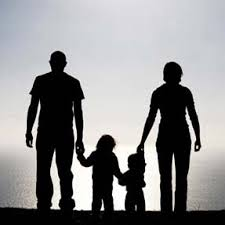 MVP РОДИТЕЛИ ИЛИ НАЈГОЛЕМИ НЕПРИЈАТЕЛИ
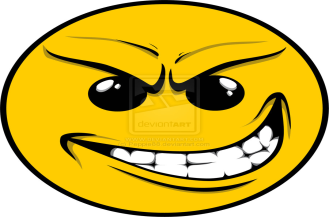 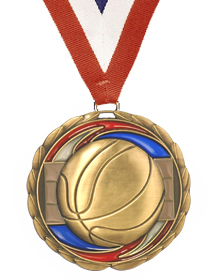 ОГРОМНА ПОТПОРА И ЉУБОВ ЗА ДА СЕ РАЗВИЕ ДОБРА И ОДГОВОРНА ЛИЧНОСТ А ПОТОА ВРВЕН СПОРТИСТ
НЕГОВАТА УЛОГА Е ДА ГО ПОДРЖИ,ОХРАБРИ И ПРЕПОЗНАЕ НАПОРОТ НА СВОЕТО ДЕТЕ.
ДА ДЕМОНСТРИРА ПОЗИТИВЕН МОДЕЛ НА ОДНЕСУВАЊЕ И ПОЗИТИВЕН СПОРТСКИ ДУХ КОН СИТЕ ВО СПОРТОТ
ОПСЕСИЈА НА ПОБЕДУВАЊЕ МОЖЕ ДА РАЗВИЕ СТРАВ ОД НЕУСПЕХ И РЕЗУЛТАТИТЕ ДА БИДАТ ПРОСЕЧНИ,ПОТРЕБНО Е ДА ГО ЗГОЛЕМИТЕ САМОПОЧИТУВАЊЕТО КАЈ ДЕТЕТО И ДА ЗНАЕ ДЕКА МОЖЕ ДА БИДЕ УСПЕШЕН И БЕЗ ПОБЕДУВАЊЕ.
ШТО ДОБИВА РОДИТЕЛОТ
СЕ ВКЛУЧУВА ВО ЖИВОТОТ НА ДЕТЕТО
НИВНИТЕ ДЕЦА СЕ ЗАБАВУВААТ, АКТИВНИ СЕ, ЗДРАВИ И СРЕЌНИ
ВО СЕКОЈ МОМЕНТ ЗНААТ КАДЕ ИМ СЕ ДЕЦАТА-НА СИГУРНО И БЕЗБЕДНИ
ДЕЦАТА ВО СПОРТОТ ИМААТ СЕКОГАШ ПОВИСОК МОТИВ НА ПОСТИГНУВАЊЕ
СТЕКНУВААТ СПОРТСКА КУЛТУРА, НАВИКИ И СПОРТСКА СОЦИЈАЛИЗАЦИЈА
СПОРТОТ Е ПРЕВЕНЦИЈА НА АСОЦИЈАЛНИТЕ ПОЈАВИ
РОДИТЕЛИ НЕ ПРАВЕТЕ ГО СЛЕДНОВО
ДЕТЕТО СПОРТУВА ЗА НЕГО, А НЕ ЗА ЗАДОВОЛСТВОТО НА РОДИТЕЛОТ
ОХРАБРЕТЕ ГО , А НЕ ГО ПРИСИЛУВАЈТЕ
ДА ДАДЕ МАX, Е РАМНО НА ПОБЕДА НЕ МУ ВИКАЈТЕ
НЕ ГО НАВРЕДУВАЈТЕ,НЕ ГО ИСМЕЈУВАЈТЕ ЗА ГРЕШКИТЕ ИЛИ ПОРАЗОТ
НАПРАВЕТЕ ВАШЕТО ДЕТЕ ДА СЕ ЧУВСТВУВА КАКО ПОБЕДНИК,НАГРАДЕТЕ ГО ЗА ФЕР ПЛЕЈ И ВЛОЖЕНИОТ НАПОР
НЕ ГИ НАВРЕДУВАЈТЕ ТРЕНЕРИТЕ, СУДИИТЕ ИЛИ РОДИТЕЛИТЕ ОД ПРОТИВНИЧКИОТ ТИМ
ДОПУШТИТЕ ТРЕНЕРОТ ДА БИДЕ ТРЕНЕР
АКО НЕ ПОБЕДИ, НЕ ГО КАЗНУВАЈТЕ
НЕ ГО СПОРЕДУВАЈТЕ СО ДУГИТЕ ДЕЦА ОСОБЕНО НЕ СО ИСТО ГОДИШТЕ
НЕ СОЗДАВАЈТЕ ПРИТИСОК КАЈ ДЕТЕТО ЗА ВЛОЖЕНИТЕ ФИНАНСИИ
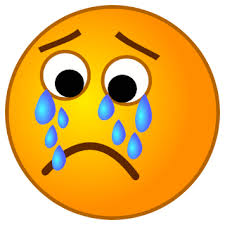 РОДИТЕЛИ НА НАТПРЕВАР
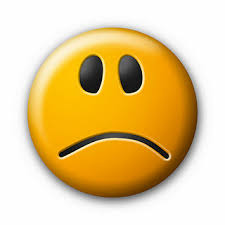 НЕ ДОВИКУВАЈТЕ ИНСТРУКЦИИ
НЕ ГИ НАВРЕДУВАЈТЕ СУДИИТЕ
НЕ ВИКАЈТЕ НА СПОРТИСТОТ НА ЈАВНО МЕСТО
НЕ ВИКАЈТЕ НА ТРЕНЕРОТ
НЕ ГИ НАВРЕДУВАЈТЕ СОИГРАЧИТЕ ИЛИ ПРОТИВНИЧКИТЕ ИГРАЧИ
НЕ ГУБИТЕ КОНТРОЛА
НЕ ДРЖИТЕ ПРЕДАВАЊА ПО НАТПРЕВАРИТЕ ОСОБЕНО ЗА ГРЕШКИТЕ
НЕ ЗАБОРАВАЈТЕ ДА СЕ СМЕЕТЕ И ЗАБАВУВАТЕ
НЕ ЗАБОРАВАЈТЕ ДЕКА ОВА Е САМО ИГРА
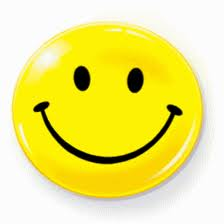 ТИП НА РОДИТЕЛ
ПОЗИТИВНИ,РЕАЛНИ И ПОТТИКНУВАЧКИ РОДИТЕЛИ-ОПТИМАЛНА  ВКЛУЧЕНОСТ

НЕЗАИНТЕРЕСИРАНИ РОДИТЕЛИ-Недоволна вклученост-немаат време,пари 

НЕИНФОРМИРАНИ РОДИТЕЛИ-недоволна вклученост-бегаат од притисок,стрес

НЕРВОЗНИ РОДИТЕЛИ-губат контрола

ФАНАТИЧНИ РОДИТЕЛИ или ТРЕНЕРИ ОД ЛИНИЈА-нивното дете да биде спортски херој
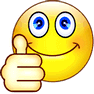 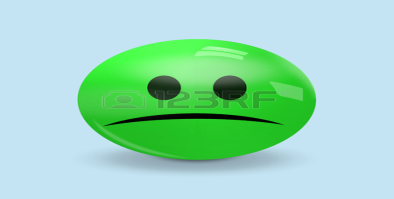 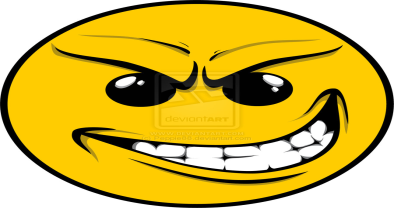 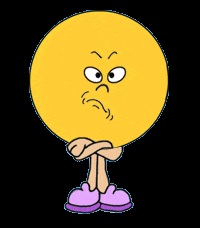 ФАНАТИЧНИ РОДИТЕЛИ
НЕКОИ РОДИТЕЛИ ПОТПОЛНО ЈА ПРЕВЗЕМААТ КОНТРОЛАТА НАД СПОРТСКИОТ ЖИВОТ НА ДЕТЕТО И ПОЧНУВААТ ДА ГО ЖИВЕАТ СВОЈОТ ЖИВОТ НИЗ НЕГОВИОТ СПОРТ
УСПЕХОТ ИЛИ НЕУСПЕХОТ НА ДЕТЕТО ГО ДОЖИВУВААТ КАКО СВОЈ ЛИЧЕН
ДЕТЕТО Е НЕСРЕКНО,ИМА НЕСОНИЦА,ВОЗНЕМИРЕНО,ПЛАШЛИВО,БРЗО СОГОРУВА И ГО НАПУШТА СПОРТОТ.
СПОРТИСТИфизичка,техничка,тактичка,психолошка
PСИХОЛОШКАТА ПОДГОТОВКА Е ЗА ЗДРАВИ ЛИЧНОСТ И Е ПРОЦЕС
ЗАВИСИ ОД ВОЗРАСТА НА СПОРТИСТОТ

-  ДЕТСТВО ДО 10 ГОДИНИ-ИГРА(ЉУБОВ) И ТЕХНИКА
-  RANA ADOLESCENCIJA 10-14 GOD.-ПСИХ.БАЗА
-  SREDNA 15-19 GOD.-АВТОРИТЕТИ,ВРСНИЦИ
 - DOCNA ADOLESCENCIJA 20-24 И ZRELOST NAD 25GOD.

 KADE SE NAOЃA PSIHIЧKIOT 
ЖIVOT NA ЧOVEKOT, 
KOJ E ODGOVOREN?

MOZOKOT,RECEPTORITE I 
EFEKTORITE
СПОРТОТ Е ИНТЕЛЕКТУАЛЕН ПРОЦЕСМозокот основа за сите спортски активностиТРЕНЕРОТ ДА ИМА ПОЗНАВАЊЕ ЗА БИОПСИХОЛОШКИОТ,СОЦИЈАЛНИОТ,МОТОРИЧКИОТ РАЗВОЈ И ВОЗРАСТА НА СПОРТИСТОТ ЗА ДА МОЖЕ ДА ГО ПРОГРАМИРА ТРЕНИНГОТ, НО И ДА ВОДИ ГРИЖА ЗА ЗДРАВЈЕТО НА СПОРТИСТОТ.
СПОРТИСТОТ И ПСИХОЛОШКАТА ПОДГОТОВКА
*  ИНТЕЛЕКТУАЛНИ СПОСОБНОСТИ
Општа и ФУДБАЛСКА интелигенција

*    ОСОБИНИ НА ЛИЧНОСТА- карактер, темперамент
Поставување на цели, еkstravertnost, samodoverba, disciplina, upornost, istrajnost, трпение, odgovornost, sаmoinicijativnost, hrabrost,агресивност.....
ANKSIOZNOST –позитивна спортска трема или sostojba na trepet, страв од neuspeh, губење самодоверба.
     Somatska i kognitivna, crta ili sostojba

* МОТИВАЦИЈАТА Е ПРОЦЕС
-   Стартна апатија,оптимална состојба и стартна грозница
ТРЕНЕР
ПОЗИТИВНАТА КОМУНИКАЦИЈА ПОМЕЃУ  ТРЕНЕРОТ,СПОРТИСТОТ И РОДИТЕЛОТ Е ОСНОВА ЗА  УСПЕХОТ НА СПОРТИСТОТ
ТРЕНЕРОТ Е МОДЕЛ ЗА СПОРТИСТОТ
ПОСТОЈАТ ТРЕНЕРИ КОИ ГИ ДЕФИНИРААТ РОДИТЕЛИТЕ КАКО:
ШТЕТНИ ОТКОЛКУ КОРИСНИ
НУЖНО ЗЛО
ДОБРОДОЈДЕНИ РОДИТЕЛИ
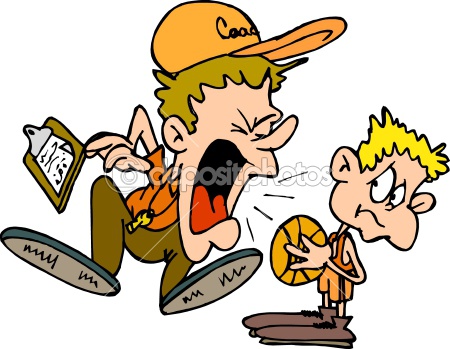 ТРЕНЕРИ:РОДИТЕЛИТЕ ИМААТ ПРАВО ДА ЗНААТ
НА ПОЧЕТОК ДА СЕ ОРГАНИЗИРААТ РОДИТЕЛСКИ СОСТАНОЦИ
СЕКОЈ ТРЕНИНГ ДА Е ПРОГРАМИРАН И СООДВЕТЕН НА ВОЗРАСТА НА спортистите
СПОРТИСТИТЕ ДА ДОБИВААТ ИНФОРМАЦИИ КАКО НАПРЕДУВААТ-КВАЛИТАТИВЕН ТРЕНИНГ
СЕ ПРЕПОРАЧУВА СЕНДВИЧ КРИТИКА СО ИНФОРМАЦИЈА КАКО ТРЕБА
ПОЗИТИВНАТА КРИТИКА ПОВЕЌЕ ПОМАГА
СЕКОЈ СПОРТИСТ РАЗЛИЧНО СЕ МОТИВИРА
РОДИТЕЛИТЕ СЕКОГАШ ДА ГИ ПОЧИТУВААТ  ТРЕНЕРИТЕ И ДА НЕ ЗБОРУВААТ ЗА ИЛИ СО НИВ НА ТРЕНИНЗИ, НАТПРЕВАРИ ИЛИ ПРЕД СПОРТИСТОТ
ТРЕНЕРИТЕ СО ПРЕПОРАКИ ЗА СПОРТИСТИТЕ КОН РОДИТЕЛИТЕ
ДА НЕ ГИ НАВРЕДУВААТ СПОРТИСТИТЕ
ДА ГИ НАУЧАТ НА ФЕР ПЛЕЈ И СПРАВУВАЊЕ СО ПОБЕДА ИЛИ ПОРАЗ
АМБИЦИЈАТА-НАЈДОБАР ИЛИ ОПСЕСИЈАТА-ПОБЕДА МОЖЕ САМО ДА СОЗДАДАТ СТРАВ ОД НЕУСПЕХ. 
НАПРАВЕТЕ СПОРТИСТИТЕ ДА УЖИВААТ НА ТРЕНИНЗИТЕ И НАТПРЕВАРИТЕ
СОСТАНОК РОДИТЕЛИ, СПОРТИСТИ И ТРЕНЕР
1.НЕ ДОЦНИТЕ
2.ЗАПОЗНАВАЊЕ И ВАШАТА БИОГРАФИЈА И ПРЕТСТАВУВАЊЕ НА ПОМОШНИТЕ ТРЕНЕРИ И КОЈА Е ЦЕЛТА НА СОСТАНОКОТ-10МИН.
3.ФИЛОЗОФИЈА НА ТРЕНИРАЊЕТО
-РЕДОВНОСТ, МЕТОДИТЕ НА ОБЧУВАЊЕ, ВАШИОТ ОДНОС КОН ПОБЕДУВАЊЕТО, УЧЕЊЕТО, ПОЗИТИВНАТА КЛИМА И ШТО СЕ ОЧЕКУВА ОД СПОРТИСТОТ-10 МИН.
4.ДЕМОНСТРАЦИЈА ИЛИ КРАТОК ФИЛМ 10-20 МИН-ЗА ВЕШТИНИТЕ,ПРАВИЛАТА,ОПРЕМАТА,ЗА ОДНЕСУВАЊЕТО КОН СОИГРАЧИТЕ,СУДИИТЕ И СЛ.
5. ПОТЕНЦИЈАЛНИ РИЗИЦИ-10 МИН.
-ДА СЕ ЗАПОЗНААТ РОДИТЕЛИТЕ ЗА МОЖНИТЕ ПОВРЕДИ ИАКО НИКОЈ НЕ САКА ДА ЗБОРУВА ЗА ТОА,ВАША ДОЛЖНОСТ Е ДА ГИ ИЗВЕСТИТЕ.
-КАКО ДА СЕ НАМАЛИ РИЗИКОТ ОД ПОВРЕДИ- ДА СЕ ИСКОРЕНАТ ЛОШИТЕ НАВИКИ И ОДНЕСУВАЊЕ,НЕПРАВИЛНА ИСХРАНА,ГАЗИРАНИ ПИЈАЛОЦИ,ДИЕТИ И СЛ.
-ДАЛИ СПОРТИСТОТ КЕ БИДЕ ОСИГУРЕН И ШТО ОПФАЌА.
6.Спецификација на својот програм-15 мин.
-термините за тренирање,од кога почнува сезоната каде ќе се игра,чланарина-дали  се плаќа или не,распоред за патувањата и трошоците,правила за облекување на тренинзите,патувањата и натпреварите. Доколку се помали од 11 години кое е правилото за играње.
- Како ќе го пратите и евалуирате напредувањето на спортистите- како играчите можат да одат во повисоки натпреварувачки нивоа-како спортистите и родителите во случај на отсуство,што е оправдано што не е и дали може да се надокнади.
-  информација за лекарските белешки
- дали има прва медицинска помош на терен
-по повреда кој одлучува да се врати играчот на терен
- препораки за оброците пред натпревар.
7.УЛОГАТА И ОДГОВОРНОСТА НА РОДИТЕЛИТЕ-10 МИН.
-КОМУНИКАЦИЈА СО РОДИТЕЛИТЕ-ТЕЛ. БРОЕВИ ДА СЕ РАЗМЕНАТ
-КАЖЕТЕ ИМ НА НИВНИТЕ ОБВРСКИ И ОДГОВОРНОСТИ И МАЛА ДИСКУСИЈА ОКОЛУ ПОДРШКАТА,НЕРЕАЛНИТЕ ОЧЕКУВАЊА, АФЕКТИВНИ ОДНЕСУВАЊА,ВАЖНОСТА ЗА ПОБЕДАТА....
ДА СЕ ЗАПОЗНААТ СО ПРАВИЛАТА НА ОДНЕСУВАЊЕ НА НАТПРЕВАРИТЕ-НАГЛАСИТЕ ДЕКА ВИЕ СТЕ ОДГОВОРНИ ЗА ТИМОТ А РОДИТЕЛИТЕ ЗА СВОЕТО ОДНЕСУВАЊЕ.
-ЕДНАШ МЕСЕЧНО ПЛАНСКИ ДА ИМА ОТВОРЕНА ВРАТА ЗА РАЗГОВОРИ СО РОДИТЕЛИТЕ
8.ПРАШАЊА И ОДГОВОРИ-15-20 МИН.
-ВАШИТЕ ОДГОВОРИ ТРЕБА ДА БИДАТ СТРУЧНИ,ЕДУКАТИВНИ И ИНФОРМАТИВНИ.
-НАЧЕСТИ КОНФЛИКТИ МЕЃУ РОДИТЕЛОТ И ТРЕНЕРОТ СЕ ОДНЕСУВА ЗА СПОСОБНОСТА НА МЛАДИТЕ СПОРТИСТИ. НЕЗАДОВОЛНИОТ РОДИТЕЛ ТРЕБА ДА СОСЛУША И ДА ИМА НА УМ ДЕКА ЗБОРОТ НА ТРЕНЕРОТ Е ПОСЛЕДЕН. ТРЕНЕРОТ ТРЕБА ДА СООПШТИ ДЕКА СЕ ПРАВИ ЗА ДОБРОТО НА НИВНОТО ДЕТЕ.
ТРЕНЕРОТ НЕ ТРЕБА ДА СЕ БРАНИ ОД РОДИТЕЛИТЕ И НИВНИТЕ ПРАШАЊА,ТРЕБА ДА СОСЛУША,ДА СЕ ЗАПОЗНАЕ СО ОДРЕДЕНИТЕ ПРОБЛЕМИ, ДА ГИ РАЗГЛЕДА НИВНИТЕ ПРЕДЛОЗИ ИЛИ СУГЕСТИИ.
РОДИТЕЛИТЕ СЕ СЕКОГАШ ЕМОТИВНО ВКЛУЧЕНИ ВО СПОРТОТ НА СВОЕТО ДЕТЕ-АГРЕСИВОСТ,НЕЗАДОВОЛСТВО,ФРУСТРАЦИЈА.
9.ЗАКЛУЧНИ КОМЕНТАРИ
- БЛАГОДАРНОСТ ЗА ПРИСУСТВО НА СОСТАНОКОТ.
СТИЛОВИ НА РАКОВОДЕЊЕ НА ТРЕНЕРИТЕ СО СПОРТИСТИТЕ
1.ДЕМОКРАТСКИ СТИЛ НА РАКОВОДЕЊЕ-НАЈЕФИКАСЕН СТИЛ НА РАКОВОДЕЊЕ

TRENEROT KOJ GO PRIMENUVA OVOJ STIL  BARA OD SPORTISTITE DA 
          BIDAT AKTIVNI. SITE PROCESI SE ODVIVAAT DVONASOЧNO. 


2.AВТОКРАТСКИ СТИЛ НА РАКОВОДЕЊЕ  иli Stil нa цvrsta рaka, ДИКТАТОРСКИ СТИЛ

GO PRIMENUVA TRENER KOJ BARA CELOSNO POKORUVAWE I "SLEPO" 
IZVRШUVAWE NA POSTAVENITE ZADAЧI. 

3.АНАРХИЧЕН СТИЛ НА РАКОВОДЕЊЕ ИЛИ СТИЛ НА  "Slobodna Raka“
OVDE SEKOJ ЧLEN NA GRUPATA - EKIPATA E PREPUШTEN SAM NA SEBE. 
4.Субмисивен стил на раководење-несигурен,неодлучен,ке видиме можеми исл
Комуникација
Вербална и невербална комуникација

Ефикасната комуникација е клуч за успешно тренирање

Комуникацијата е динамички процес на пракање,примање и  интерпретација на пораките низ различни сензорни канали со различни емоции

Комуникацијата е двосмерна улица и бара вештина на соопштување на пораката и вештина на слушање на соговорникот.

Успешна комуникација  со спортистите подразбира добро да ги познавате нивните слабости и предности,како реагираат на критика,стрес и притисок на натпреварот исл
Комуникациски вештини кај тренерот
Tренер со кредибилитет
Tренер со позитивен став
Tренер судија-секогаш ги проценува, а не ги обучува спортистите
Доследен тренер
Tренер камено лице или изразување на емоции
Вештина на слушање на другите
Тренер зборливко
Тренер професор никој не го разбира
Умешност на демонстрирања
Знаење за принципите на ефикасно наградување и казнување
Користење на фидбек
ЗАКЛУЧОК
„Спортот е привилегија на најдобрите, но да се стане најдобар треба да се има позитивни модели околу себе, генетика и многу работа. Амбицијата-најдобар на родителот или опсесијата-победа може само да создадат страв од неуспех. Тој страв може да резултира со просечна изведба, лоши резултати и силно разочарување на детето или адолесцентот како спортист, но и како личност,“
MOTIVACIJA= CEL+SAMODOVERBA

                                      USPEH=@ELBA+VIZIJA+ AKCIJА
BLAGODARAM ZA VA[ETO VNIMANIE !!!
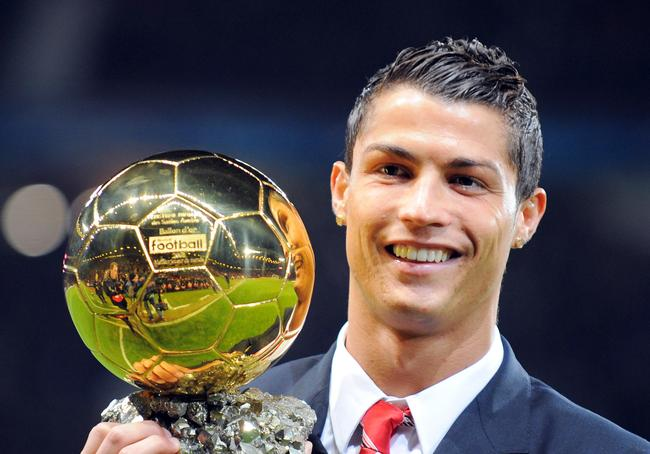